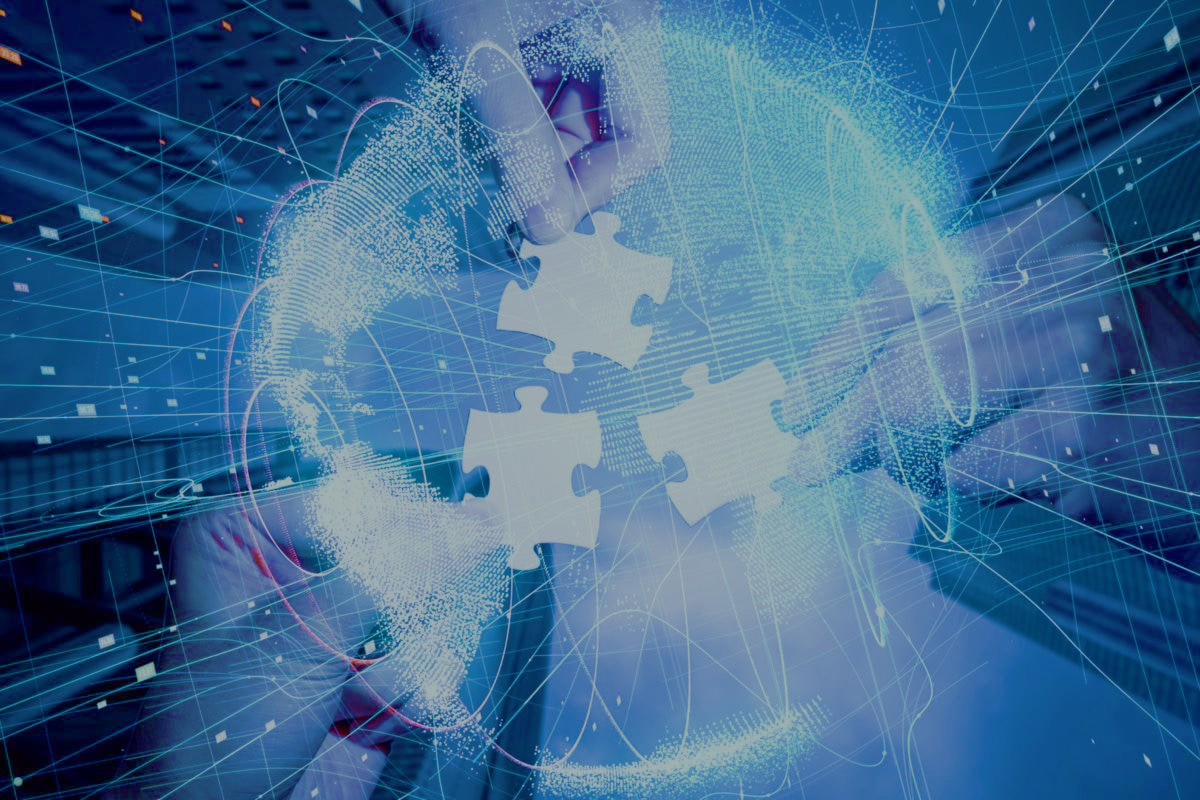 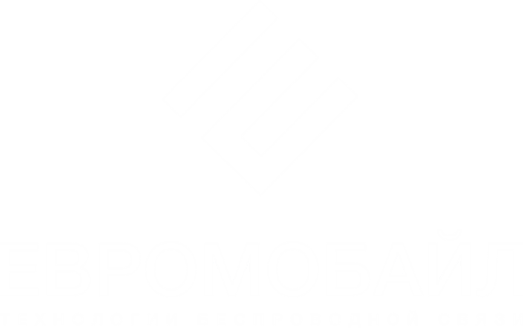 ТОПОВЫЕ ПРОЕКТЫ 
ДЛЯ ТРАНСПОРТА
ИНОВАЦИОННЫЕ РАЗРАБОТКИ
 И ИНЖЕНЕРНЫЕ РЕШЕНИЯ
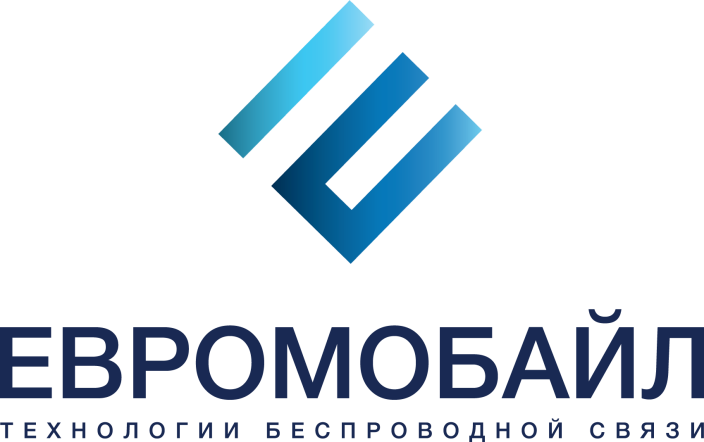 ГРУППА КОМПАНИЙ
ЕМ Групп
ЕМ Инжиниринг
ЕМ Сервис
С 2017 года поставляет готовые решения для государственных 
и частных перевозчиков, энергетики, производств.
C 2004 года работает 
на рынке электронных компонентов и устройств.
Сервисное сопровождение 
в гарантийный и пост гарантийный период.
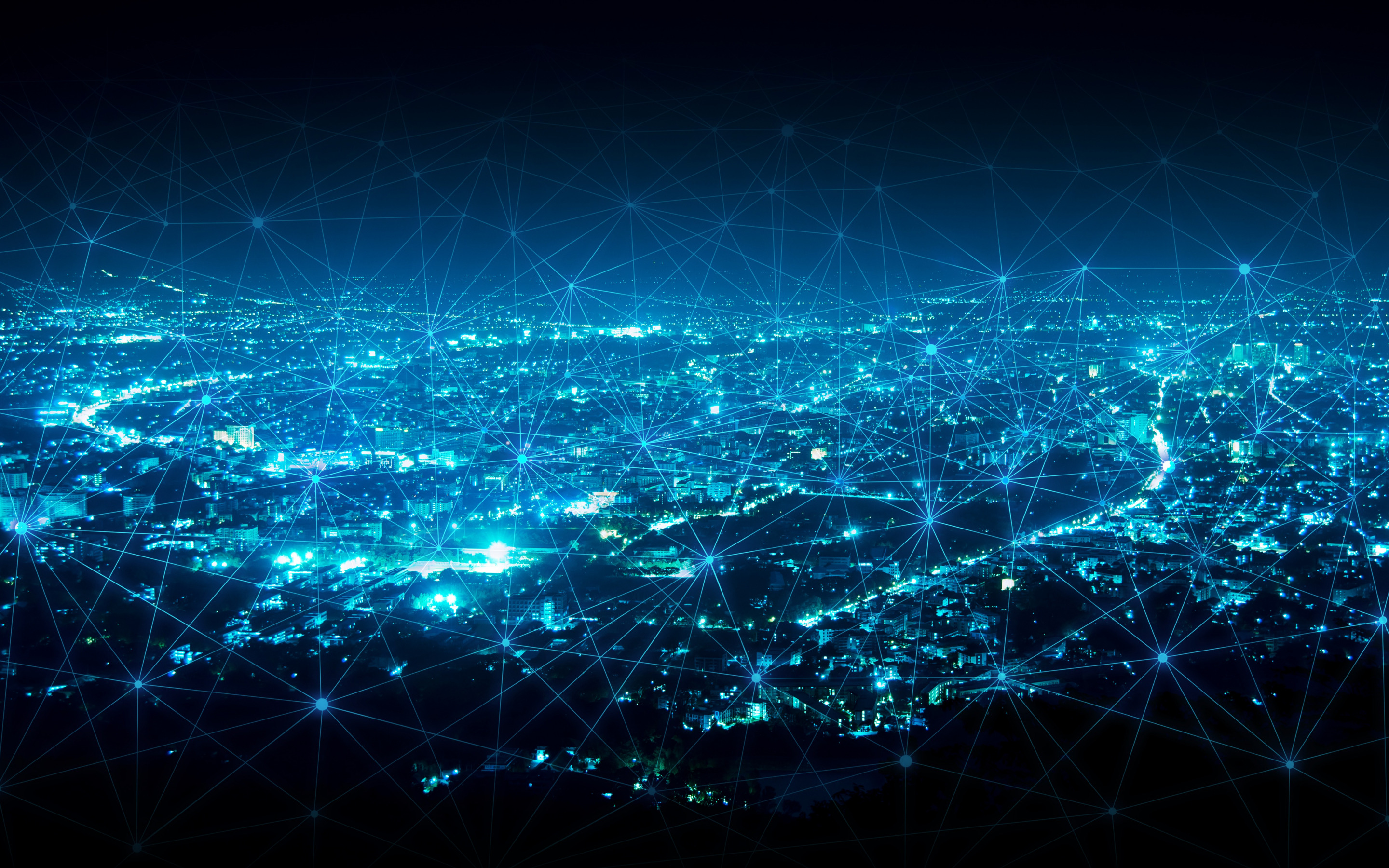 НАША  КОМПАНИЯ
18 ЛЕТ УСПЕШНОЙ РАБОТЫ
Разработаны и внедрены
уникальные системы для
общественного транспорта. Оснащено более 5 тыс. ТС.
Эксперт и поставщик
топовых проектов
по системам
ЭРА-ГЛОНАСС, ПЛАТОН
Основание «ЕвроМобайл»
Первая компания 
с фокусом на рынок 
М2М-коммуникаций
2022
2015
2017
2011
2004
Новый вектор развития: 
от дистрибуции к проектированию, разработке и сервису.
Лидер рынка устройств 
беспроводной передачи данных на транспорте и в промышленности.
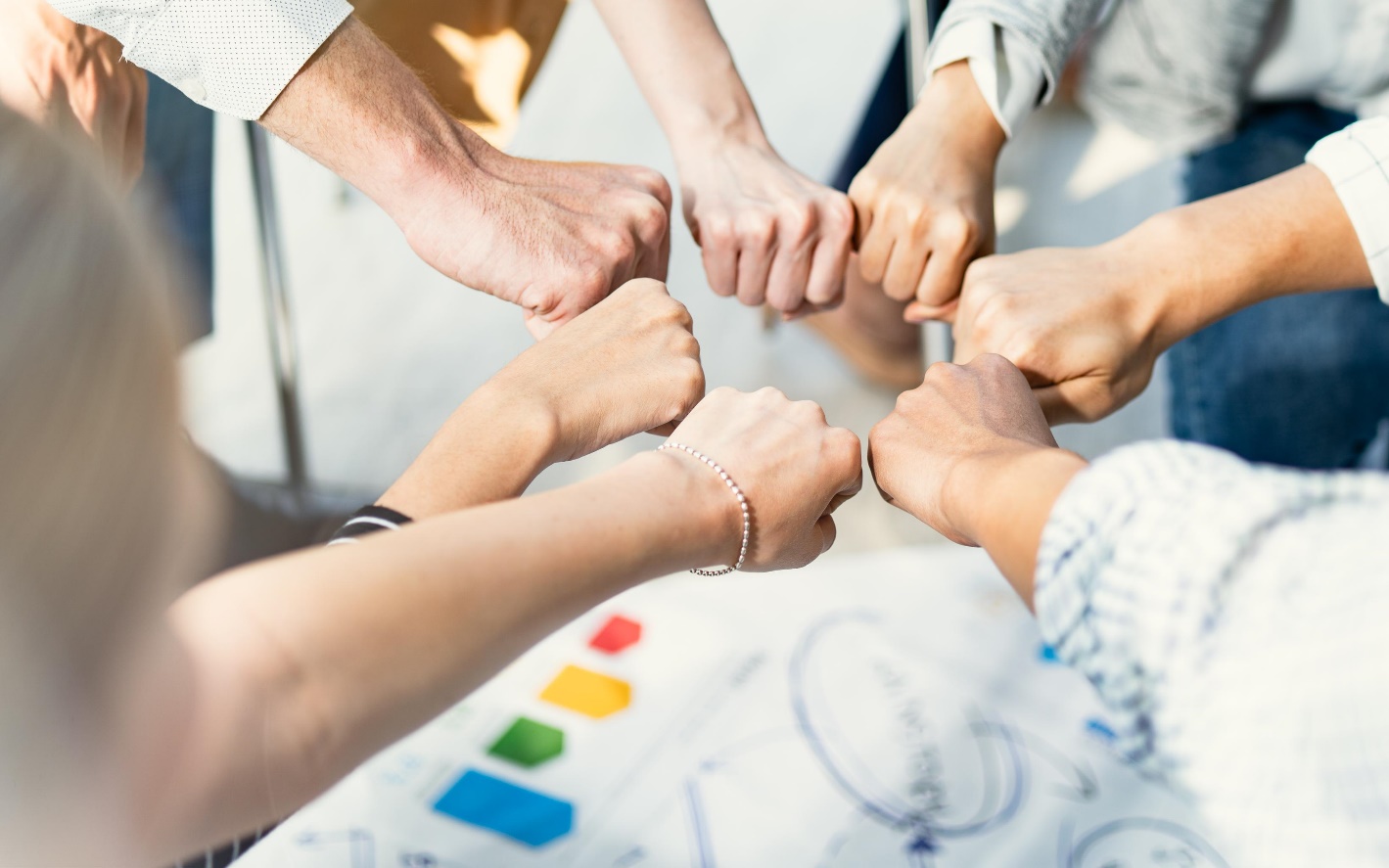 96 КВАЛИФИЦИРОВАННЫХ СОТРУДНИКОВ
Собственные разработки для транспорта
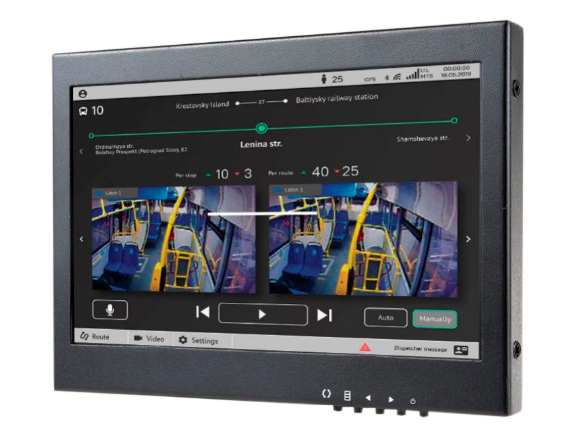 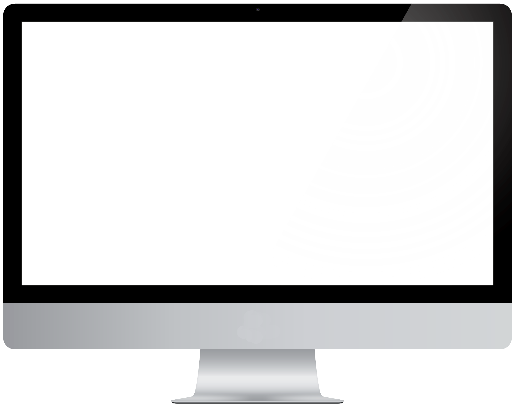 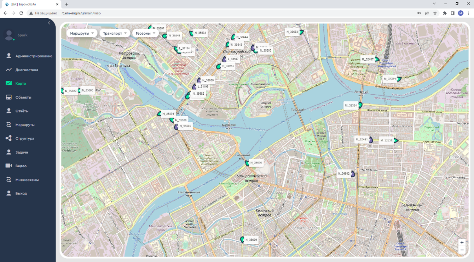 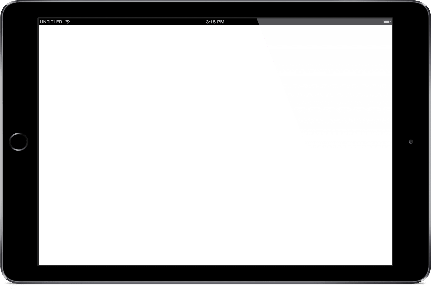 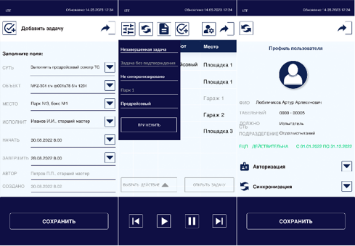 МОБИЛЬНОЕ 
РАБОЧЕЕ МЕСТО
ЦИФРОВАЯ 
ПЛАТФОРМА ЕМ.Т
ЦЕНТРАЛЬНЫЙ 
БОРТОВОЙ КОМПЬЮТЕР (ЦБК)
НАША  КОМПАНИЯ
Полный жизненный цикл бортового комплекса
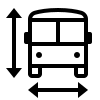 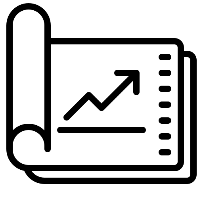 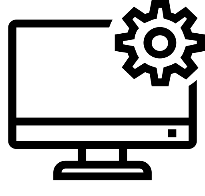 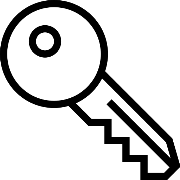 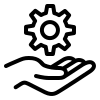 ПРОЕКТИРОВАНИЕ
РАЗРАБОТКА
ОСНАЩЕНИЕ
ВНЕДРЕНИЕ
ОБСЛУЖИВАНИЕ
Пример технического решения
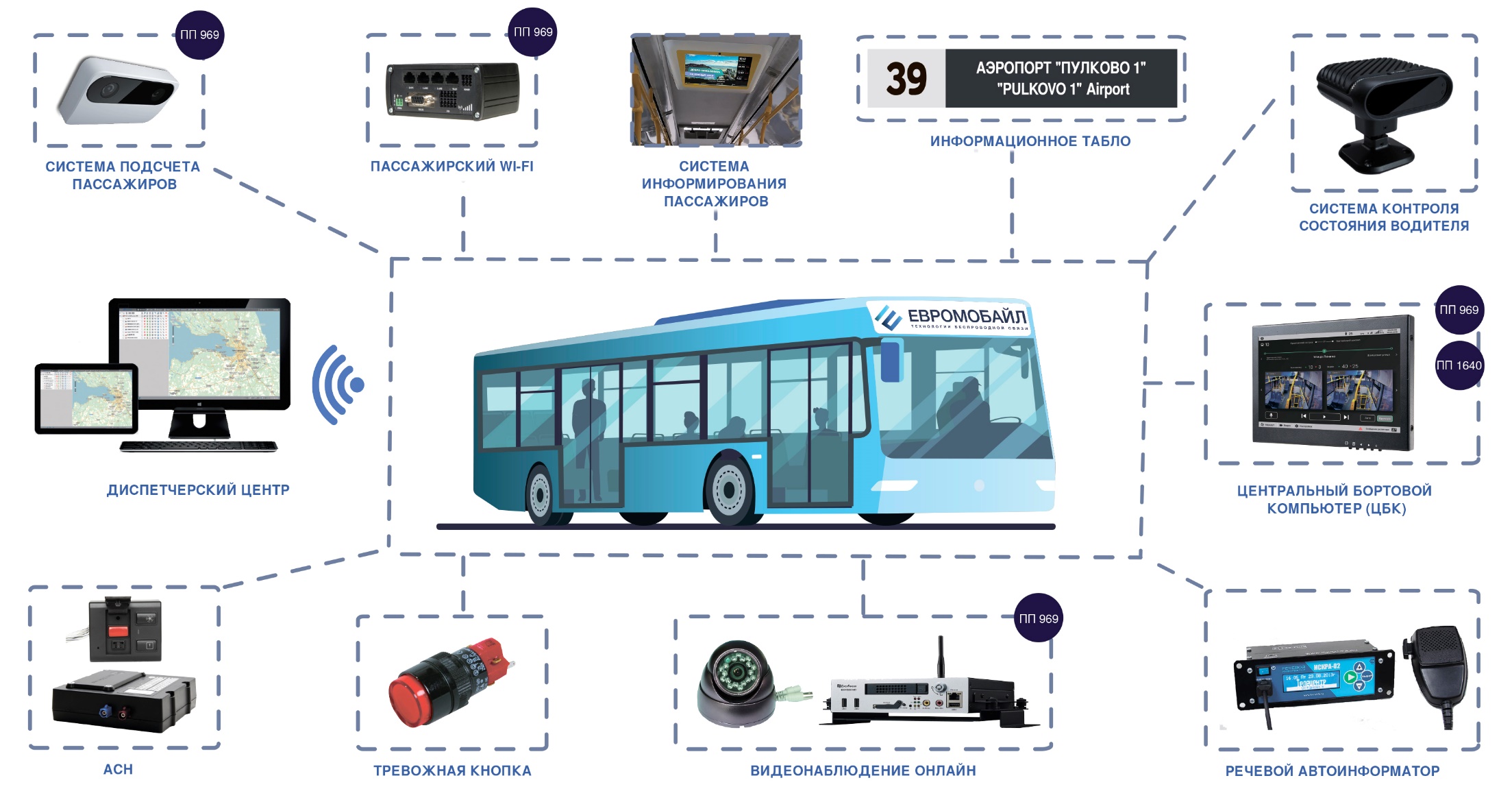 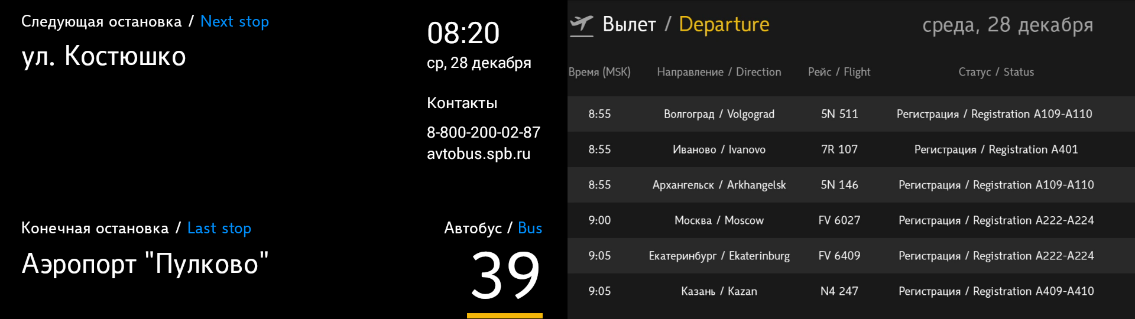 КАЖДЫЙ ПРОЕКТ 
УНИКАЛЕН
Собственное программное обеспечение: для подвижного состава 
и IT инфраструктуры города

Большой «портфель» готовых решений

Финальный продукт ориентирован на решение конкретных задач заказчика

Широкая база знаний и специалистов транспортной отрасли
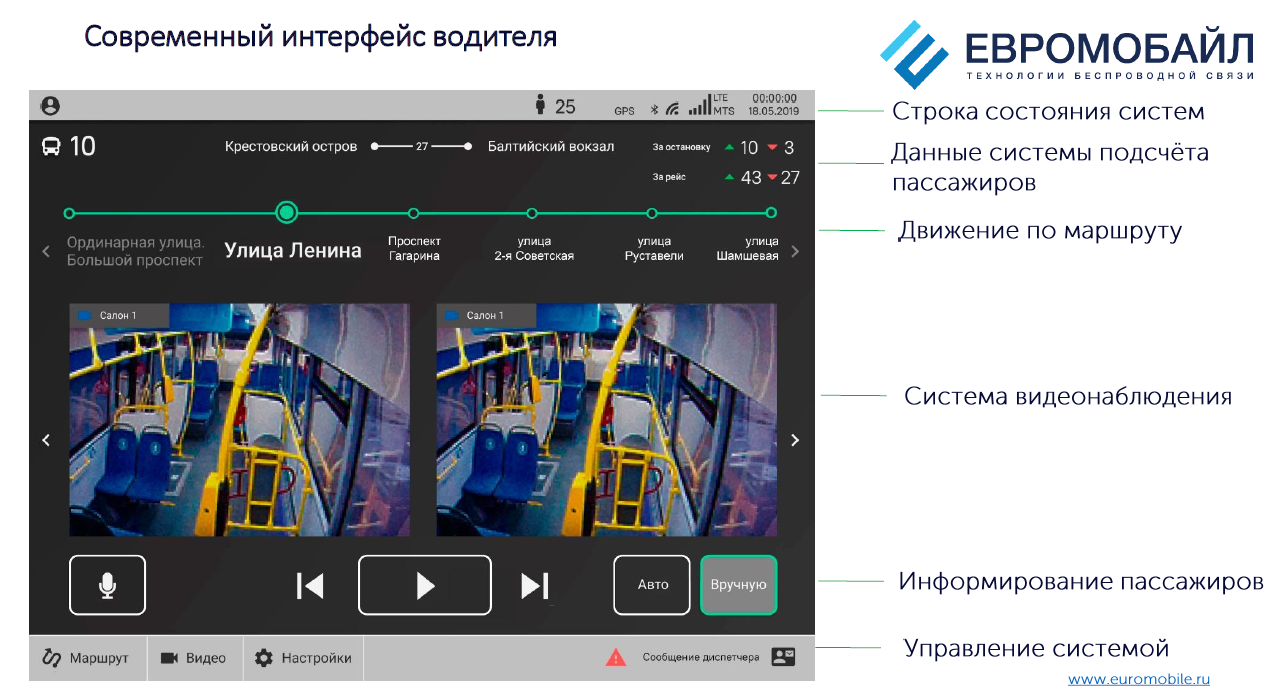 Ежегодное развитие функционала продукта
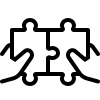 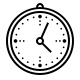 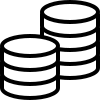 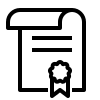 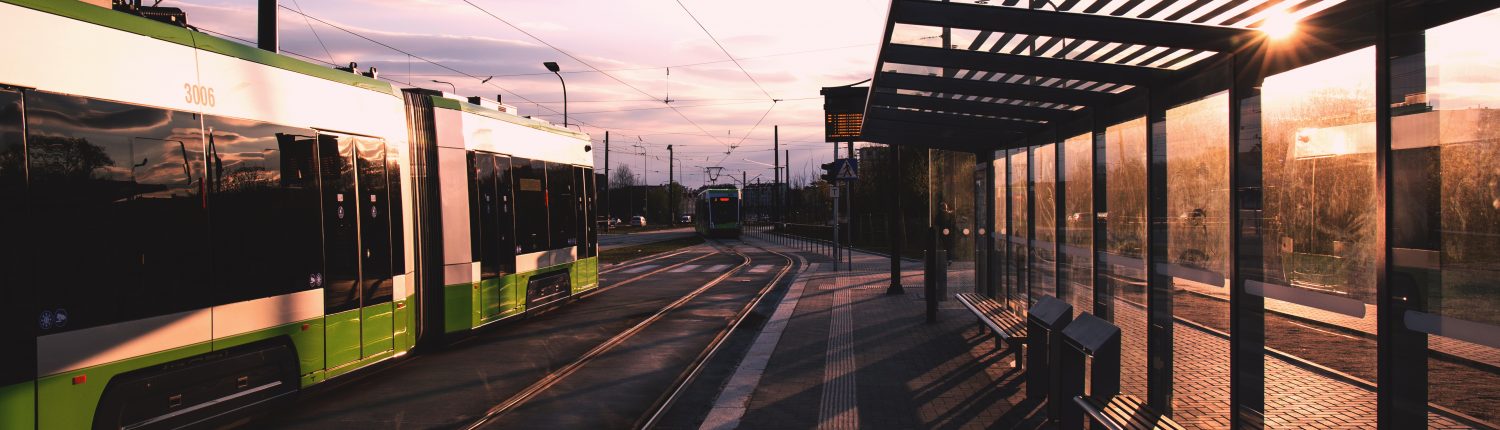 СОХРАНЯЕТ
БЮДЖЕТ
ЭКОНОМИТ 
ВРЕМЯ
ИНТЕГРИРАЦИЯ В 
СРЕДУ ЗАКАЗЧИКА
ЛИЦЕНЗИИ И СЕРТИФИКАТЫ
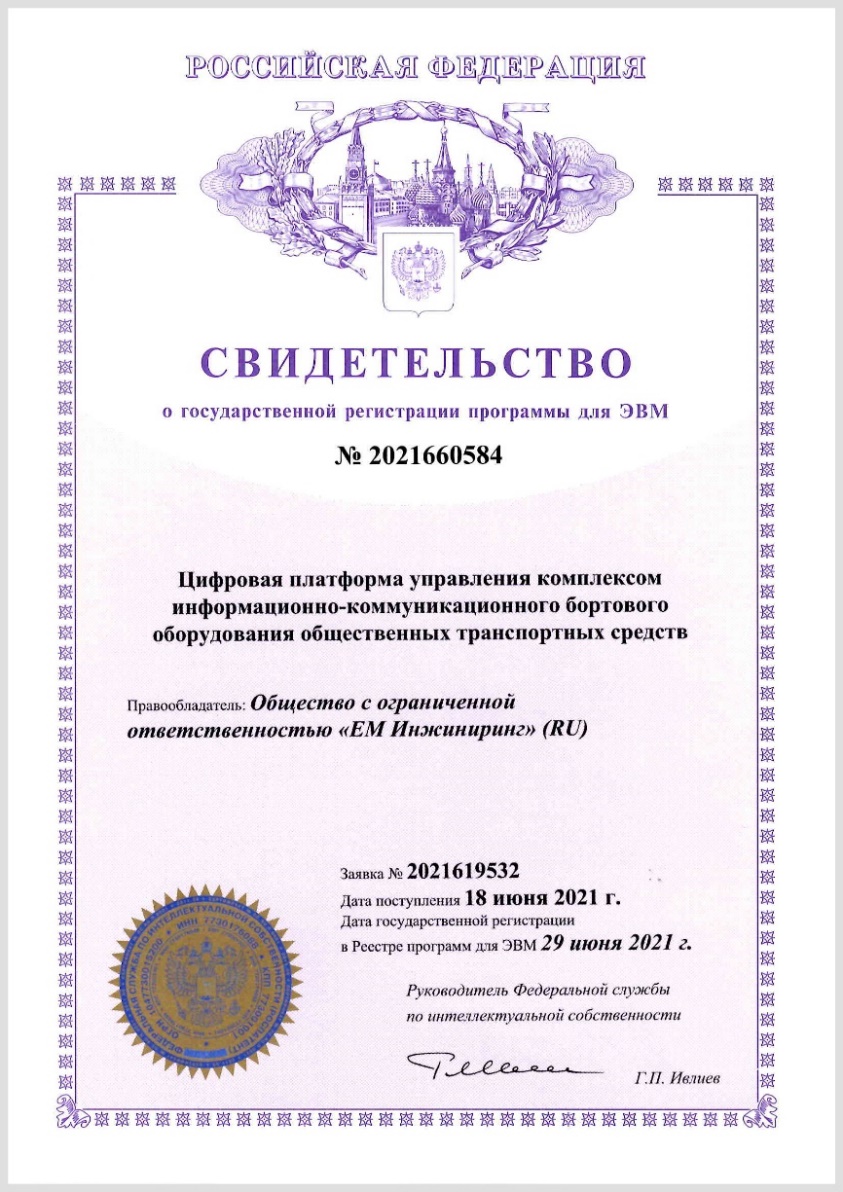 Платформа ЕМ.Т и ЦБК входят 
в реестр отечественного ПО 
№15091/№14291
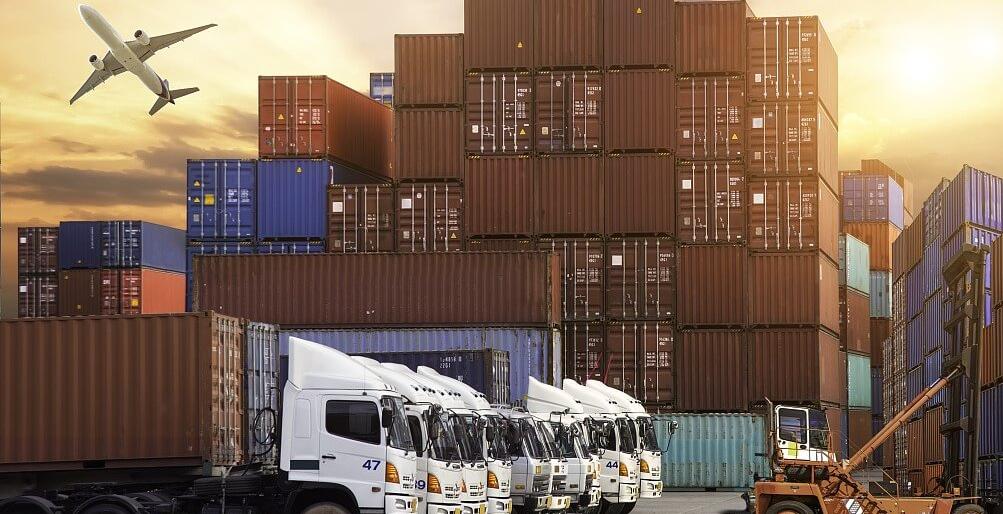 СВЫШЕ 200 000 УСТРОЙСТВ ПОСТАВЛЯЕМ ЕЖЕГОДНО
Развитая логистическая сеть позволяет гарантировать выполнение проектов с фиксированным бюджетом и в короткие сроки.

Осуществляем поставки технически сложных позиций и позиций, импорт которых в РФ и ТС ограничен.
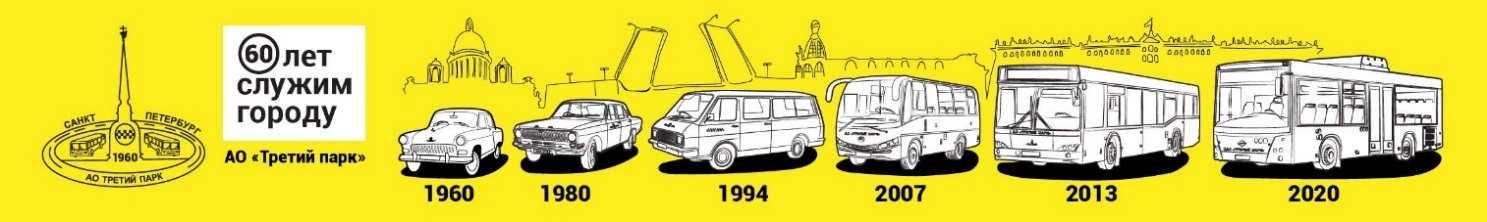 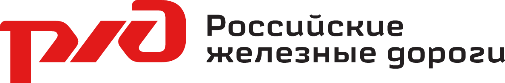 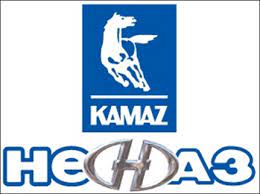 НАШИ ПАРТНЕРЫ

Сотрудничаем с 
ключевыми игроками транспортной отрасли.
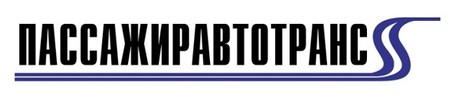 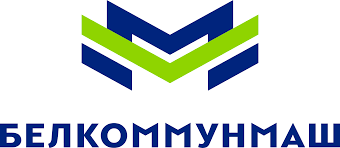 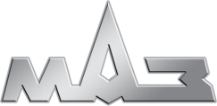 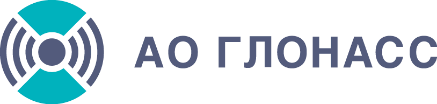 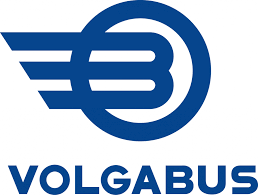 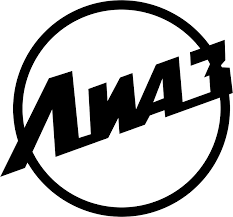 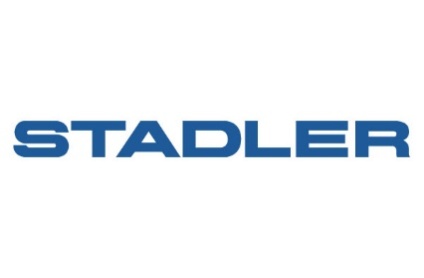 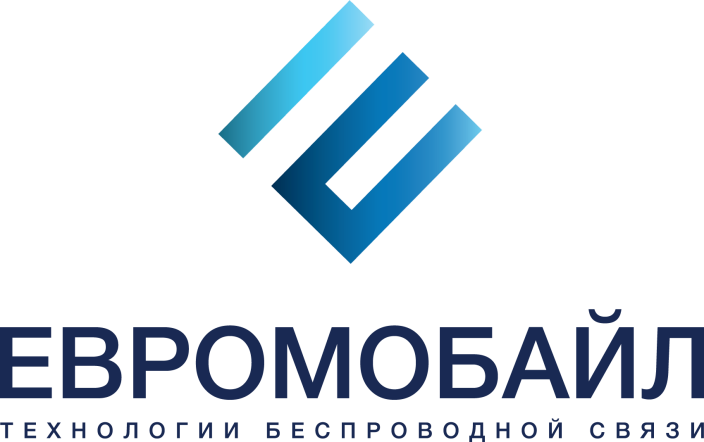 Спасибо за внимание!
Euromobile.ru
194214, Санкт-Петербург, 
пр. Энгельса, д. 71, оф. 200
+7 (812) 331-75-76
Выступал: Сергей Чернявский
Тел.: +7(981)737-85-12